Introduction to Public Financial Disclosure
Instructor: Cheryl Kane-Piasecki
Part 1:  
Know Why
PURPOSE
Why do we do PUBLIC financial disclosure?
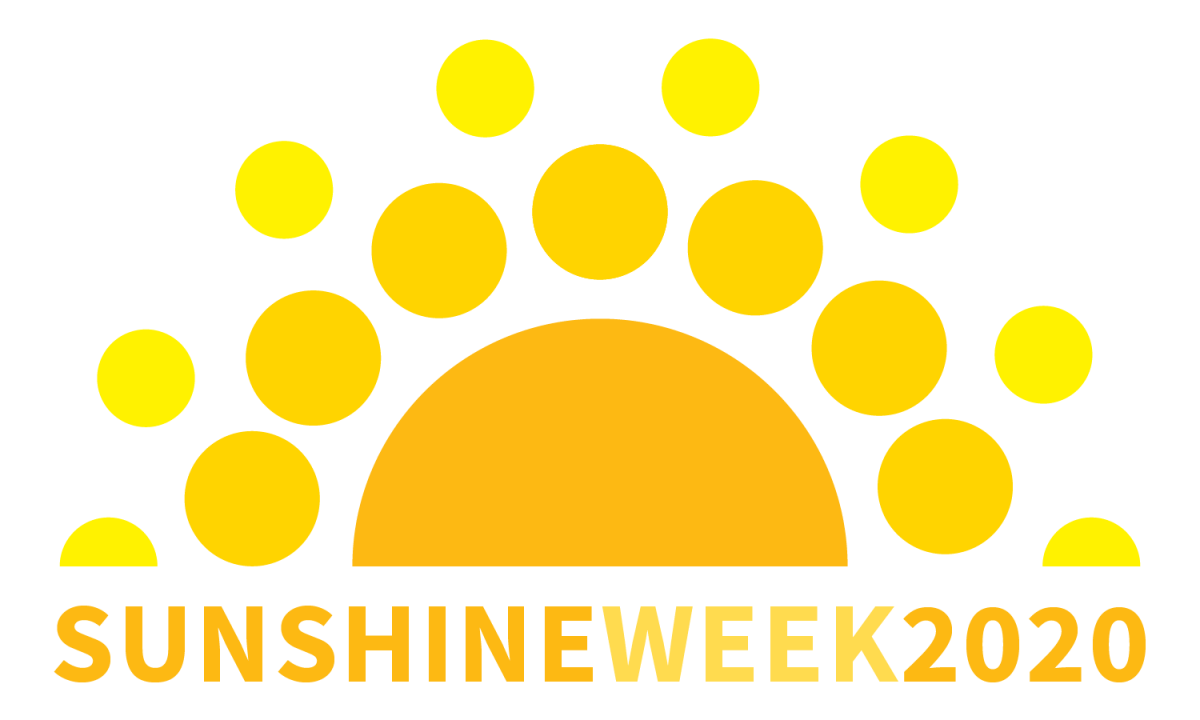 TRANSPARENCY
EIGA
Ethics
in
Government
Act
5 U.S.C. app. 4 §§ 101-111: Public financial disclosure requirements
IDENTIFY AND PREVENT
CONFLICTS
OF
INTEREST
FINANCIAL DISCLOSURE =
AN ETHICS CHECK-UP
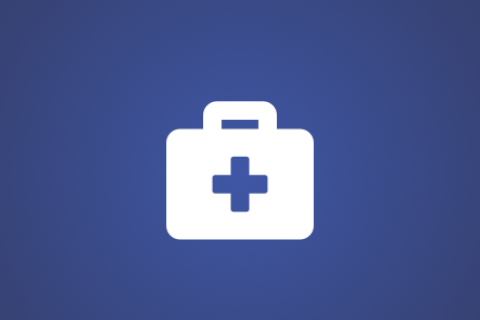 Goals
Prevent where possible
Fix when found
A Request for Advice
An Opportunity to Educate
conflict of interest
What YOU ARE CONCLUDING
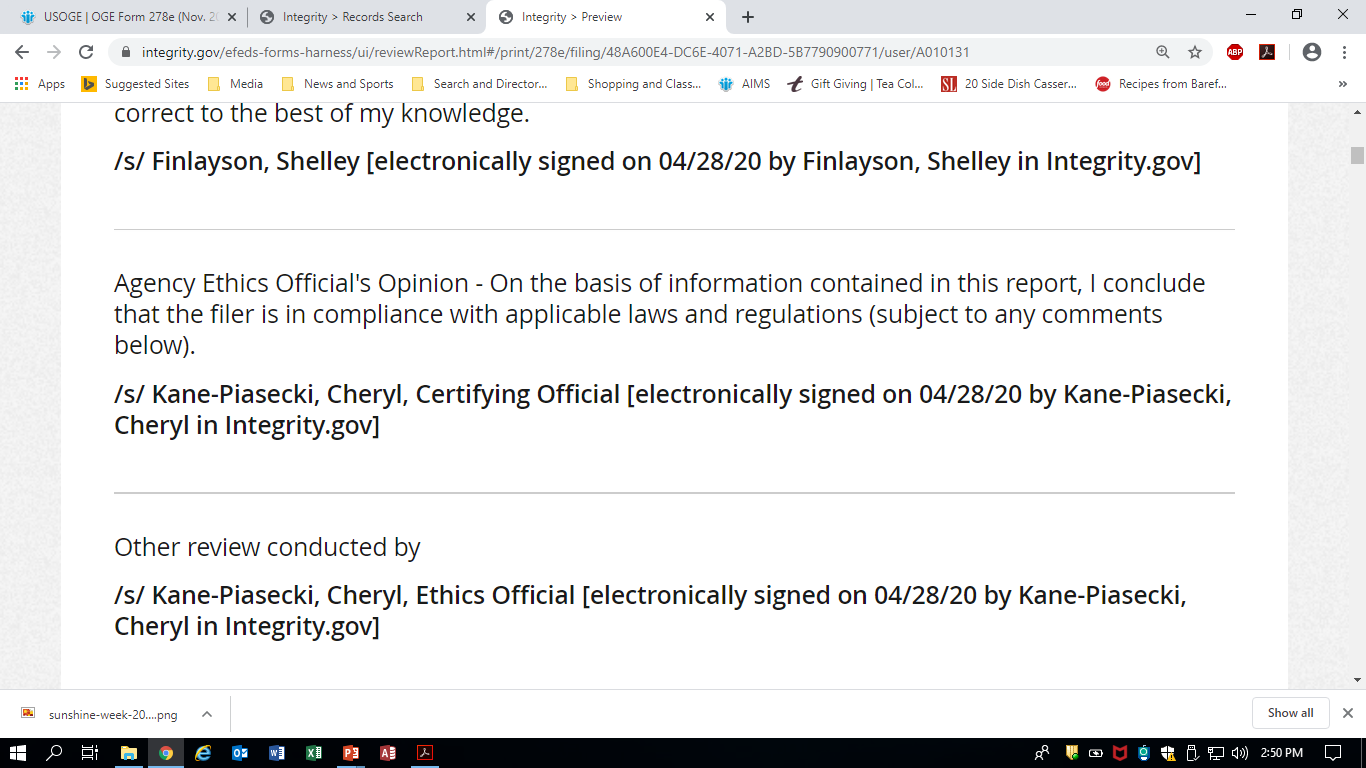 Technical Review
Financial disclosure regulations—5 CFR 2634
SUBSTANTIVE REVIEW
Criminal statutes—18 USC 201-209

Standards of Conduct—5 CFR 2635

Agency-specific regulations
* This is a non-exhaustive list
Goals
Prevent where possible
Fix when found
HARMS we PREVENT
BIAS IN DECISIONMAKING
LOSS OF CREDIBILITY AND PUBLIC TRUST
MISSION FAILURE
CRIMINAL ACTIVITY
INVESTIGATIONS/LEGAL CHALLENGES
Goals
Prevent where possible
Fix when found
Remedies
PURPOSE
Part 2:
Be Prepared
TOOLS